ESE532:System-on-a-Chip Architecture
Day 21:  April 5, 2017
VLSI Scaling
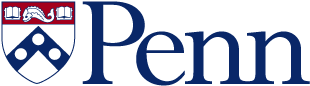 1
Penn ESE532 Spring 2017 -- DeHon
Today
VLSI Scaling Rules
Effects
Historical/predicted scaling
Variations (cheating)
Limits
Note: gory equations 
 goal is to understand trends
Give equations … then push through scaling implications together
2
Penn ESE532 Spring 2017 -- DeHon
Message
Technology advances rapidly
Must account for in understanding
…platform will be available
…platforms will be inexpensive
…what our competitors can build
…new challenges and opportunities
3
Penn ESE532 Spring 2017 -- DeHon
Why Care?
In this game, we must be able to predict the future
Technology advances rapidly
Reason about changes and trends
Re-evaluate prior solutions given technology at time X.
Make direct comparison across technologies
E.g. to understand older designs
What comes from process vs. architecture
4
Penn ESE532 Spring 2017 -- DeHon
Why Care: Custom SoC
Cannot compare against what competitor does today 
but what they can do at time you can ship
Development time > Technology generation

Careful not to fall off curve
lose out to someone who can stay on curve
5
Penn ESE532 Spring 2017 -- DeHon
Scaling
Old Premise: features scale “uniformly”
everything gets better in a predictable manner

Parameters:
l (lambda) -- Mead and Conway
F -- Half pitch – ITRS   (F=2l)
S – scale factor – Rabaey
F’=S×F
6
Penn ESE532 Spring 2017 -- DeHon
ITRS Roadmap
Semiconductor Industry rides this scaling curve
Try to predict where industry going
(requirements…self fulfilling prophecy)
http://public.itrs.net
http://www.semiconductors.org/main/2015_international_technology_roadmap_for_semiconductors_itrs/
7
Penn ESE532 Spring 2017 -- DeHon
Preclass
Scale factor S from 28nm  20nm?
8
Penn ESE532 Spring 2017 -- DeHon
S=0.7
[0.5x per 2 nodes]
Pitch
Gate
MOS Transistor Scaling(1974 to present)
[from Andrew Kahng]
Source:  2001 ITRS - Exec. Summary, ORTC Figure
9
Penn ESE532 Spring 2017 -- DeHon
Poly 
Pitch
Metal 
Pitch
(Typical
MPU/ASIC)
(Typical
DRAM)
Half Pitch (= Pitch/2) Definition
[from Andrew Kahng]
Source:  2001 ITRS - Exec. Summary, ORTC Figure
10
Penn ESE532 Spring 2017 -- DeHon
1994 NTRS - .7x/3yrs
Log Half-Pitch
Actual - .7x/2yrs
0.7x
0.7x
Linear Time
250 -> 180 -> 130 -> 90 -> 65 -> 45 -> 32 -> 22 -> 16
0.5x
Node Cycle Time            (T yrs):
*CARR(T) =
[(0.5)^(1/2T yrs)] - 1
CARR(3 yrs) = -10.9%
CARR(2 yrs) = -15.9%
N
N+1
N+2
* CARR(T) = Compound Annual Reduction Rate                     (@ cycle time period, T)
Scaling Calculator +		  Node Cycle Time:
[from Andrew Kahng]
Source:  2001 ITRS - Exec. Summary, ORTC Figure
11
Penn ESE532 Spring 2017 -- DeHon
Warning
Dive into detail equations
Not expect you necessarily know before
Unless took 370, 570, 534…
Won’t expect you use later
…but, you want to have an idea of the implications (area, performance, energy)
If I just showed you results
I think would be hard to follow
Not engaged
So, we will do calculations together
12
Penn ESE532 Spring 2017 -- DeHon
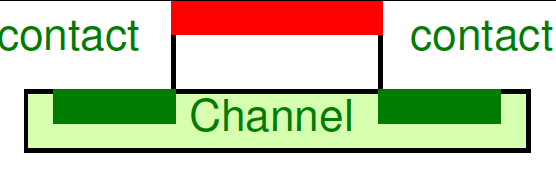 Dimensions
Channel Length (L)
Channel Width (W)
Oxide Thickness (Tox)
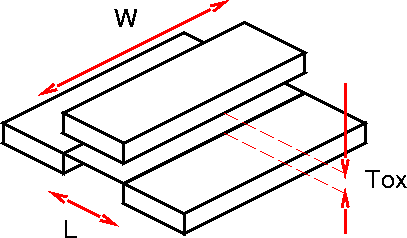 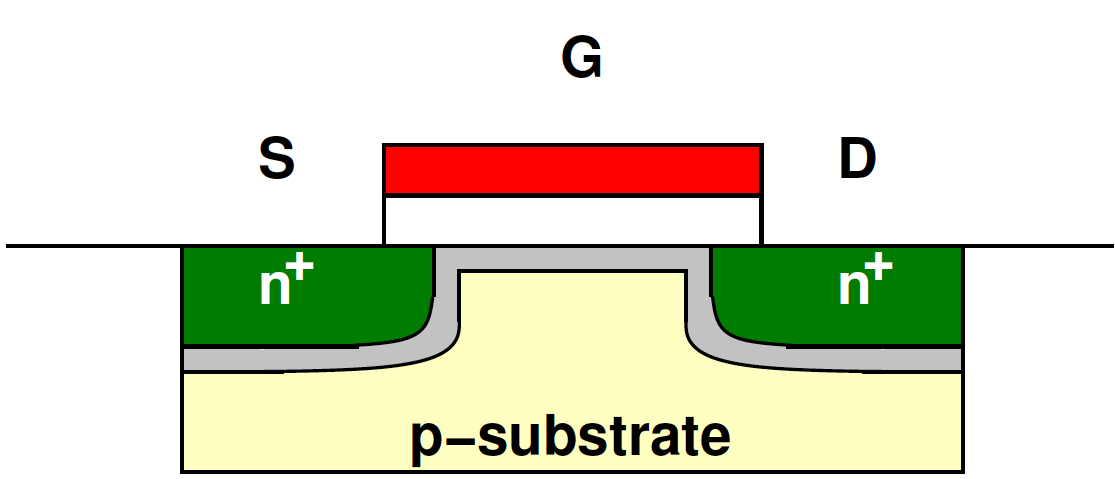 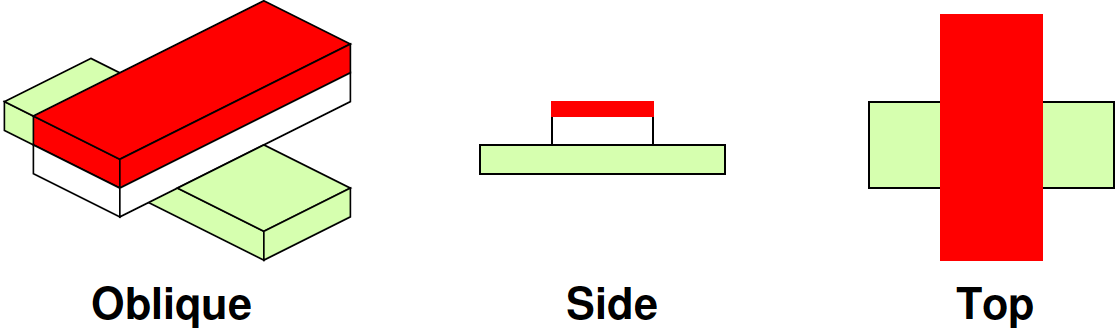 13
Penn ESE532 Spring 2017 -- DeHon
Scaling
Channel Length (L)
Channel Width (W)
Oxide Thickness (Tox)
Doping (Na)
Voltage (V)
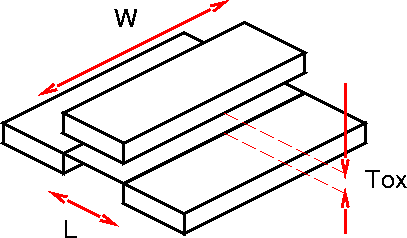 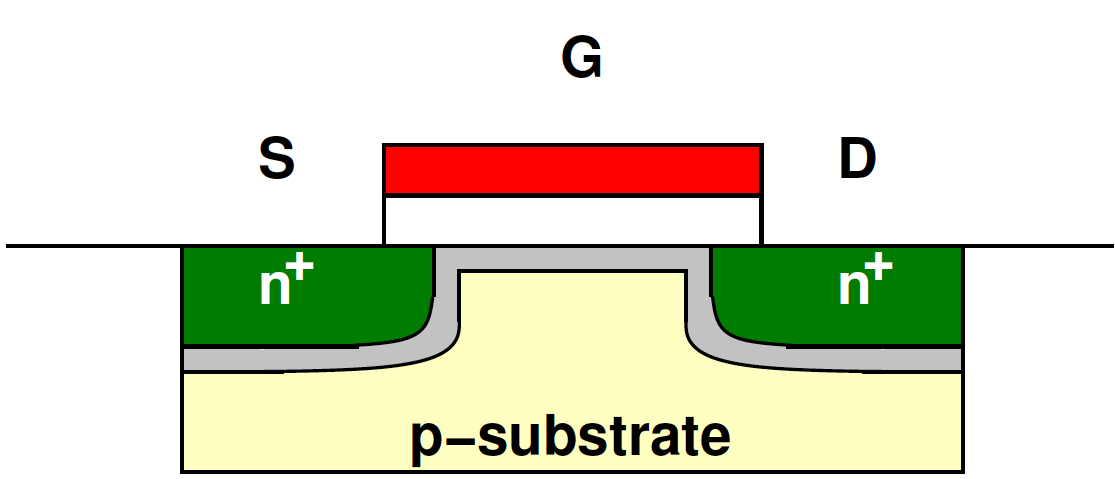 14
Penn ESE532 Spring 2017 -- DeHon
Full Scaling(Ideal Scaling, Dennard Scaling)
Channel Length (L)         S
Channel Width (W)          S
Oxide Thickness (Tox)     S
Doping (Na)                   1/S
Voltage (V)                      S
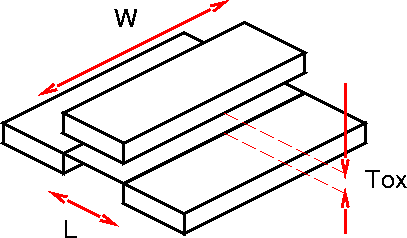 15
Penn ESE532 Spring 2017 -- DeHon
Effects on Physical Properties?
Area
Capacitance
Resistance
Threshold (Vth)
Current (Id)
Gate Delay (tgd)
Wire Delay (twire)
Energy
Power
Go through full (ideal)
…then come back and ask what still makes sense today
These are more the take-aways
16
Penn ESE532 Spring 2017 -- DeHon
S=0.7
[0.5x per 2 nodes]
Pitch
Gate
Area
F FS
Area impact?
 A = L × W
 A  AS2
28nm  20nm
50% area
2× capacity same area
L
W
17
Penn ESE532 Spring 2017 -- DeHon
Preclass
When will have 100-core processor
What feature size?
What time frame?
18
Penn ESE532 Spring 2017 -- DeHon
Capacity Scaling from Wikipedia
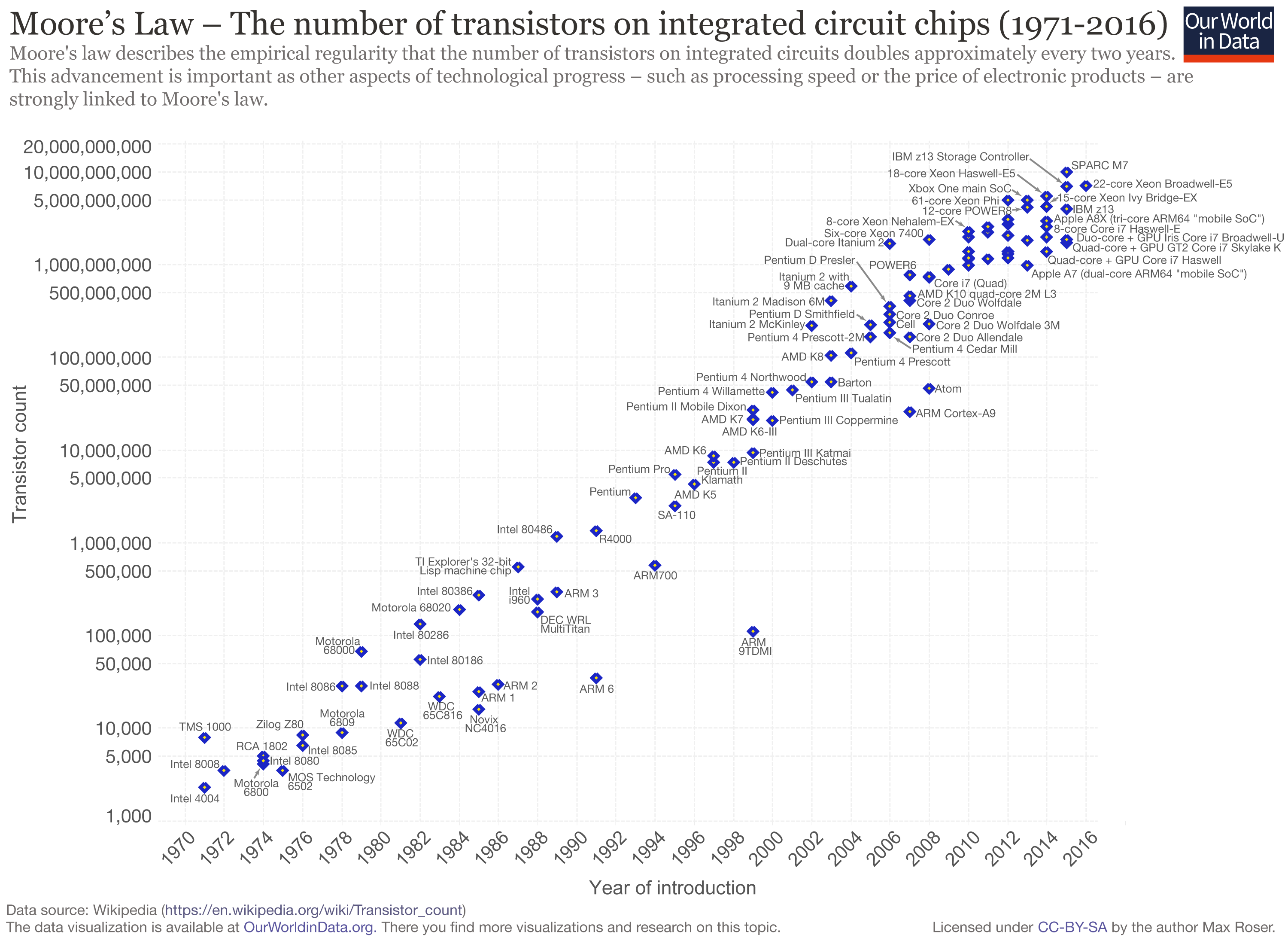 19
Penn ESE532 Spring 2017 -- DeHon
Capacitance
Capacitance per unit area scaling:
Cox= eSiO2/Tox
Tox S×Tox
Cox  Cox/S
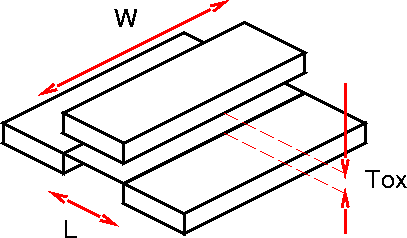 20
Penn ESE532 Spring 2017 -- DeHon
Capacitance
Gate Capacitance scaling?
Cgate= A×Cox
A  A×S2
Cox  Cox/S
Cgate  S×Cgate
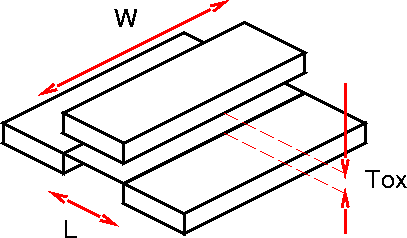 21
Penn ESE532 Spring 2017 -- DeHon
Resistance
Resistance scaling?
R=rL/(W*t)
W S×W
L, t similar
R  R/S
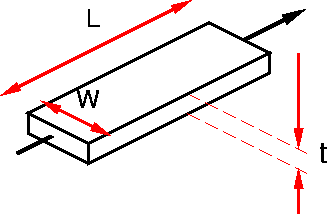 22
Penn ESE532 Spring 2017 -- DeHon
Threshold Voltage
VTH S×VTH
23
Penn ESE532 Spring 2017 -- DeHon
Current
Saturation Current scaling?
Id=(mCOX/2)(W/L)(Vgs-VTH)2

Vgs=V S×V
VTH S×VTH
W S×W
L S×L
Cox  Cox/S

Id S×Id
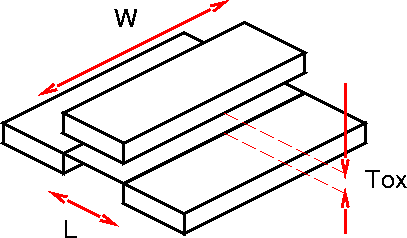 24
Penn ESE532 Spring 2017 -- DeHon
Current
Velocity Saturation Current scaling:


Vgs=V S×V
VTH S×VTH
L S×L
VDSAT  S×VDSAT 
W S×W
Cox  Cox/S
Id S×Id
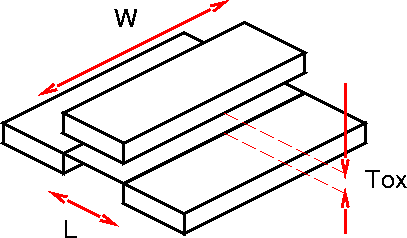 25
Penn ESE532 Spring 2017 -- DeHon
Gate Delay
Gate Delay scaling?
 tgd=Q/I=(CV)/I
V S×V 
Id  S×Id
C  S×C 
tgd  S×tgd
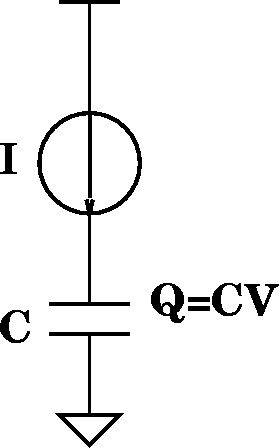 26
Penn ESE532 Spring 2017 -- DeHon
HP = High-Performance Logic
LOP = Low Operating Power Logic
LSTP = Low Standby Power Logic
Leakage Current
(HP:  standby power dissipation issues)
Intrinsic Transistor Delay, t = CV/I
(lower delay = higher speed)
HP
LOP
LSTP
LOP
LSTP Target: 
Isd,leak ~ 10 pA/um
HP Target:
17%/yr, historical rate
17%/yr rate
Planar Bulk MOSFETs
Advanced MOSFETs
Overall Scaling Results, Transistor Speed and Leakage.  Preliminary Data     from 2005 ITRS.
27
Penn ESE532 Spring 2017 -- DeHon
ITRS 2009 Transistor Speed
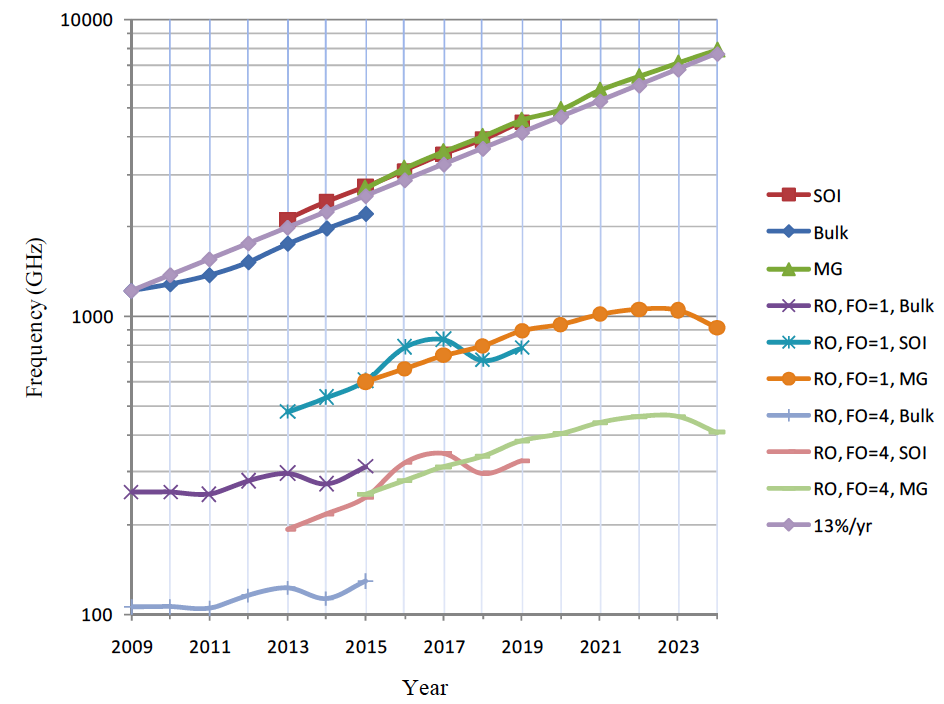 RO=Ring 
Oscillator
28
Penn ESE532 Spring 2017 -- DeHon
Wire Delay
Wire delay scaling?
 twire=RC

R  R/S
C  S×C 
 twire  twire
…assuming (logical) wire lengths remain constant...
29
Penn ESE532 Spring 2017 -- DeHon
Impact of Wire and Gate Delay Scaling
If gate delay scales downbut wire delay does not scale,what does that suggest about the relative contribution of gate and wire delays to overall delay as we scale?
30
Penn ESE532 Spring 2017 -- DeHon
Energy
Switching Energy per operation scaling?
E=1/2 CV2
V S×V 
C  S×C 
E  S3×E
31
Penn ESE532 Spring 2017 -- DeHon
Power Dissipation (Dynamic)
Capacitive (Dis)charging scaling?
P=(1/2)CV2f

V S×V 
C  S×C 

P S3×P
Increase Frequency?

tgd  S×tgd  

So: f  f/S  ?

P  S2×P
32
Penn ESE532 Spring 2017 -- DeHon
Effects?
Area                      S2
Capacitance          S
Resistance            1/S
Threshold (Vth)       S
Current (Id)             S
Gate Delay (tgd)     S
Wire Delay (twire)    1
Energy                   S3
Power               S2S3
33
Penn ESE532 Spring 2017 -- DeHon
Power Density
P S2P (increase frequency)
P S3P (dynamic, same freq.)
A  S2A

Power Density: P/A two cases?
P/A  P/A   increase freq.
P/A  S×P/A   same freq.
34
Penn ESE532 Spring 2017 -- DeHon
Power Density
P/A  P/A very important
Says, it doesn’t get any harder to coolas we scale exponentially to
More gates switching
Higher clock rates
Don’t create an cooling bottleneck
35
Penn ESE532 Spring 2017 -- DeHon
Cheating…
Don’t like some of the implications
High resistance wires
Higher capacitance
Atomic-scale dimensions
…. Quantum tunneling 
Not scale speed fast enough
36
Penn ESE532 Spring 2017 -- DeHon
Improving Resistance
R=rL/(W×t)
W S×W
L, t similar
R  R/S
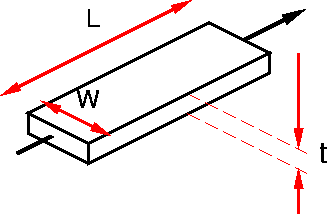 What might we do?
Don’t scale t quite as fast  now taller than wide.
Decrease r  (copper) – introduced 1997
http://www.ibm.com/ibm100/us/en/icons/copperchip/
37
Penn ESE532 Spring 2017 -- DeHon
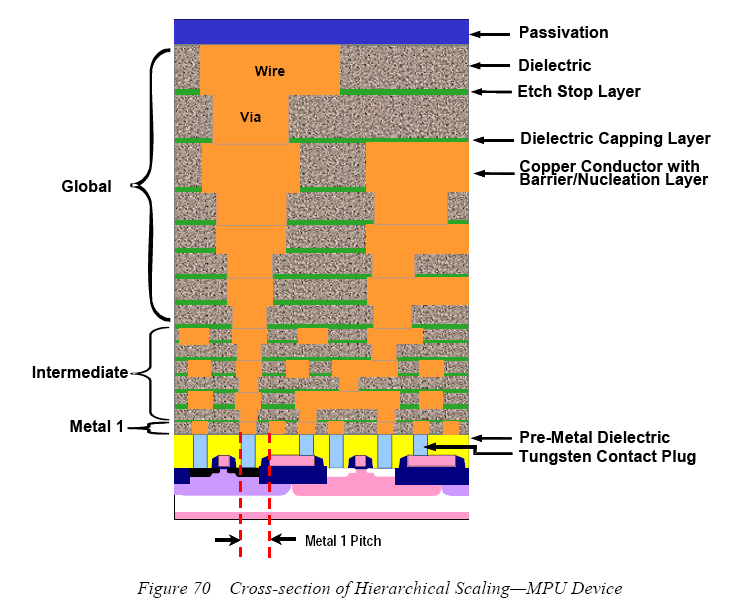 38
Penn ESE532 Spring 2017 -- DeHon
3D View
Source: https://en.wikipedia.org/wiki/File:Silicon_chip_3d.PNG
39
Penn ESE532 Spring 2017 -- DeHon
Capacitance and Leakage
Capacitance per unit area
Cox= eSiO2/Tox
Tox S×Tox
Cox  Cox/S
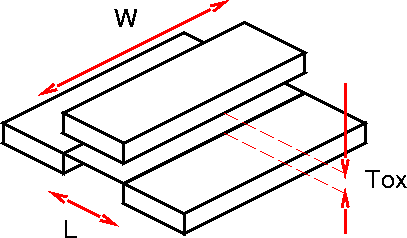 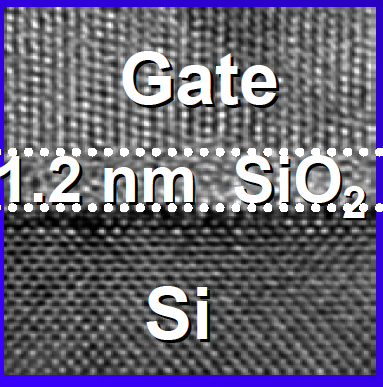 What’s wrong with Tox = 1.2nm?
source: Borkar/Micro 2004
40
Penn ESE532 Spring 2017 -- DeHon
Capacitance and Leakage
Capacitance per unit area
Cox= eSiO2/Tox
Tox S×Tox
Cox  Cox/S
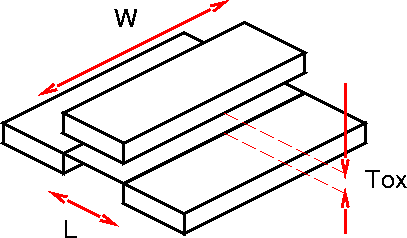 What might we do?
Reduce Dielectric Constant e (interconnect)
and Increase Dielectric to substitute for scaling Tox 
                                            (gate quantum tunneling)
41
Penn ESE532 Spring 2017 -- DeHon
High-K dielectric Survey
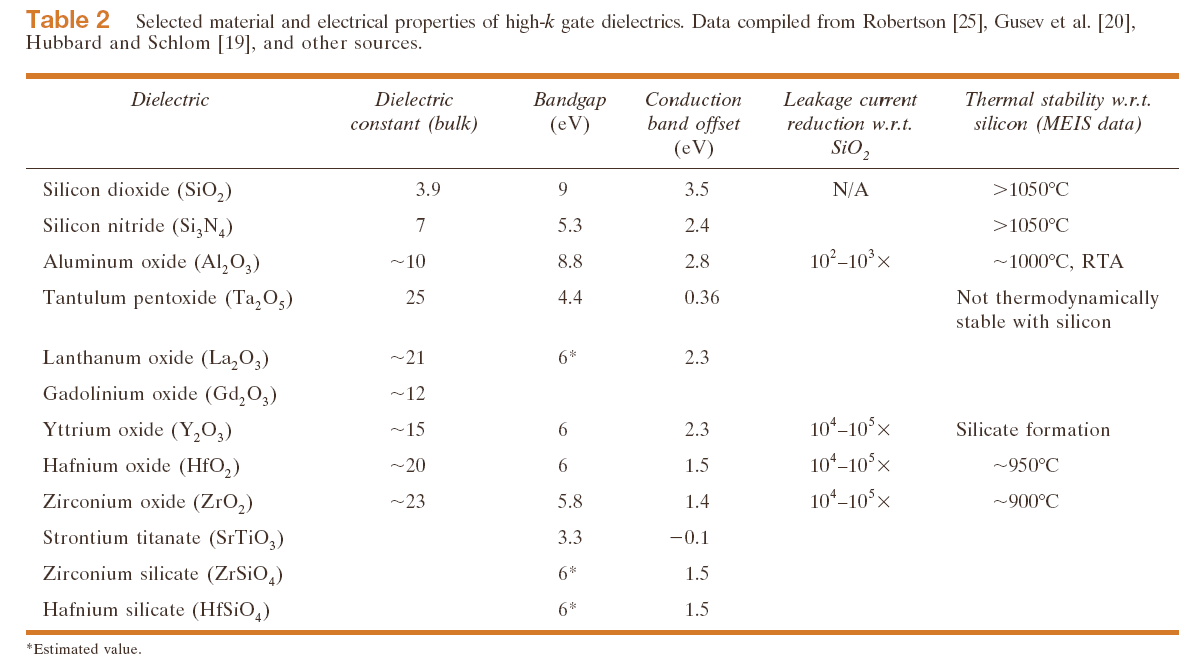 Wong/IBM J. of R&D, V46N2/3P133—168, 2002
42
Penn ESE532 Spring 2017 -- DeHon
Improving Gate Delay
Normal scale
 tgd=Q/I=(CV)/I
V S×V 
Id=(mCOX/2)(W/L)(Vgs-VTH)2
Id  S×Id
C  S×C 
tgd  S×tgd
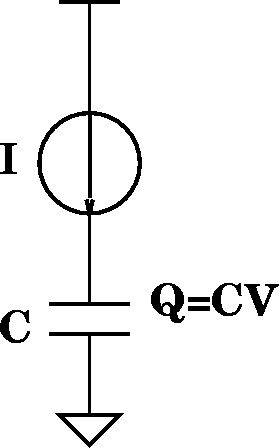 What happens
if don’t scale V?
(note V impacts I)
Don’t scale V:
   VV
    II/S
tgd  S2×tgd
43
Penn ESE532 Spring 2017 -- DeHon
…But Power Dissipation (Dynamic)
Capacitive (Dis)charging
P=(1/2)CV2f
V V
C  S×C
Increase Frequency?
f  f/S2  ?
P  P/S
If not scale V, power dissipation not scale down.
44
Penn ESE532 Spring 2017 -- DeHon
…And Power Density
P P/S (increase frequency)
But… A  S2×A
What happens to power density?

P/A  (1/S3)P/A

Power Density Increases
…this is where some companies have gotten into trouble…
45
Penn ESE532 Spring 2017 -- DeHon
Historical Voltage Scaling
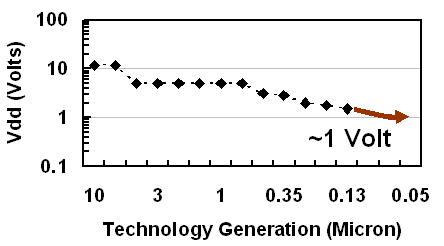 http://software.intel.com/en-us/articles/gigascale-integration-challenges-and-opportunities/
…and, we’re running into limits prevent voltage scaling going forward.
46
Penn ESE532 Spring 2017 -- DeHon
uP Power Density
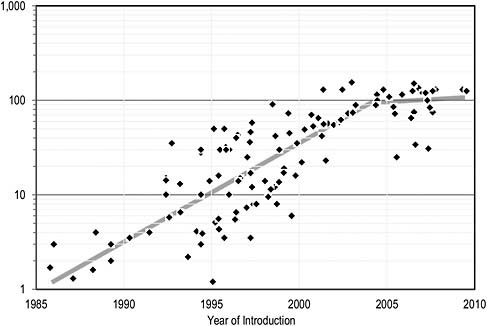 Watts
The Future of Computing Performance: Game Over or Next Level?
National Academy Press, 2011
47
http://www.nap.edu/catalog.php?record_id=12980
Penn ESE532 Spring 2017 -- DeHon
Power Density
Has become the new bottleneck
Can put more transistors on a chip than we can afford to turn on
Can afford to operate at the frequency at which they are capable of switching
Energy and Power, not capacity, limits performance
48
Penn ESE532 Spring 2017 -- DeHon
uProc Clock Frequency
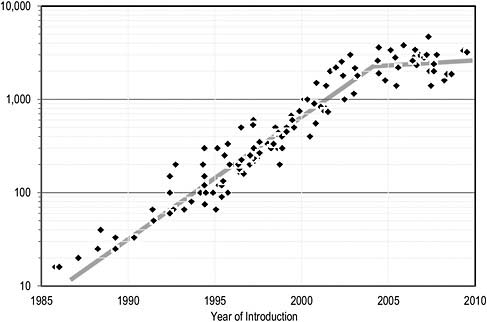 MHz
The Future of Computing Performance: Game Over or Next Level?
National Academy Press, 2011
49
http://www.nap.edu/catalog.php?record_id=12980
Penn ESE532 Spring 2017 -- DeHon
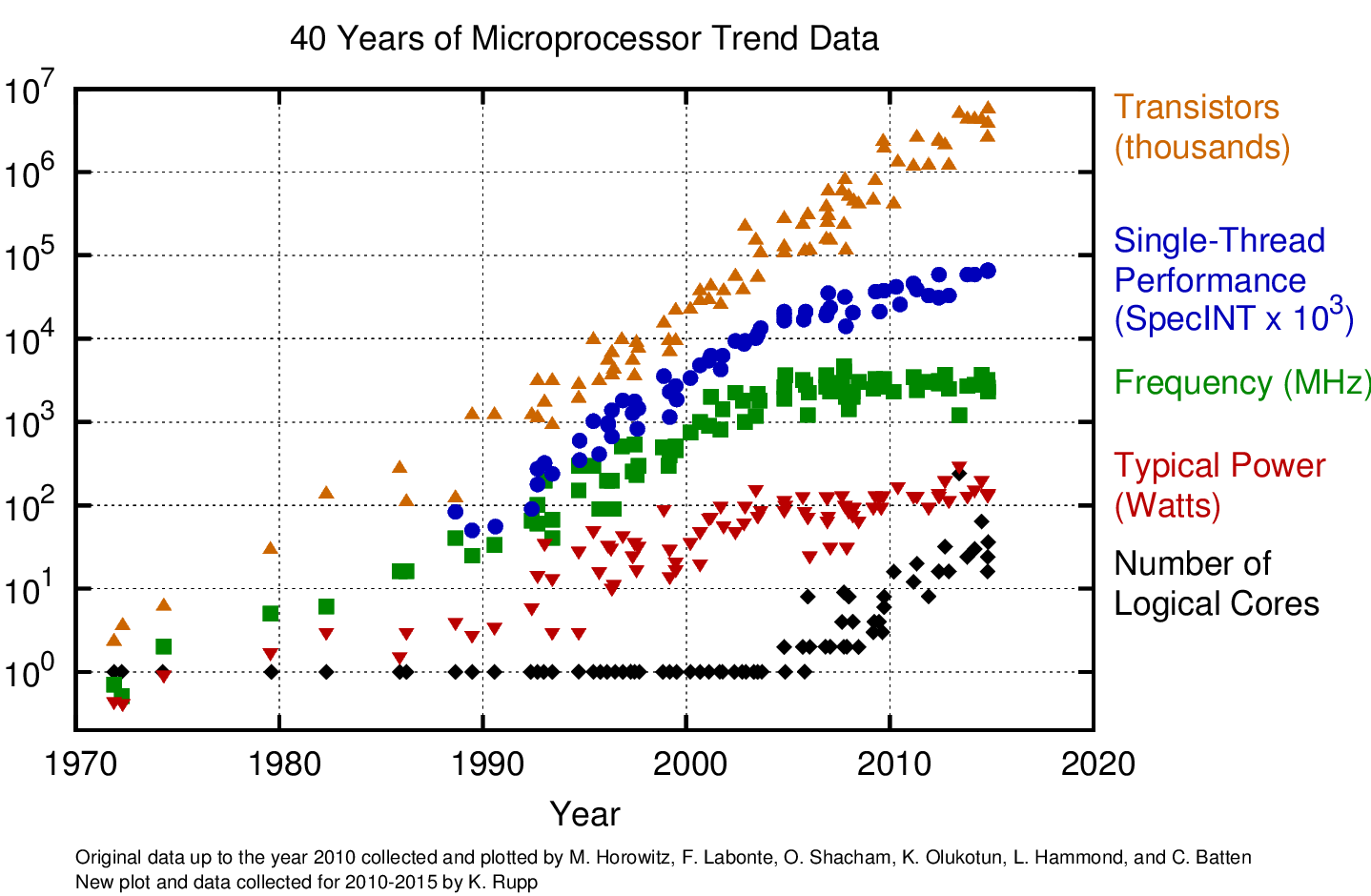 50
Penn ESE532 Spring 2017 -- DeHon
Physical Limits
Doping?
Features?
51
Penn ESE532 Spring 2017 -- DeHon
Physical Limits
Depended on 
bulk effects
doping
current (many electrons)
mean free path in conductor
localized to conductors
Eventually
single electrons, atoms
distances close enough to allow tunneling
52
Penn ESE532 Spring 2017 -- DeHon
10000
1000
Mean Number of Dopant Atoms
100
10
1000
500
250
130
65
32
16
Technology Node (nm)
Dopants/Transistor
53
Penn ESE532 Spring 2017 -- DeHon
[Speaker Notes: Starting at the beginning…

As our devices scale to the atomic scale, we must deal with the fact that the low level physics of the placement and behavior of atoms and electrons is statistical in nature.

Note on graphs:
The left graphs shows how the number of dopants decreases as we scale to smaller technology nodes.  Around the 65nm node, we are already down to roughly 100 dopants per device.  

Since dopants are placed statistically, we always see a range of actual dopants.  As the total number of dopants (N) decreases, the variance among devices increases.  Very roughly, the variance in the number of dopants in a device goes as N-0.5 (i.e. 1/sqrt(N) ).  So, at 100 dopants, we have a variance of 10%.  The graph on the right plots this variance.

The effective variance is actually larger than this because, at these small numbers, actual placement of the dopants matters as well as the number.

This underscores the fact that increased variance is arising directly from these small number effects.]
Leads to Variation
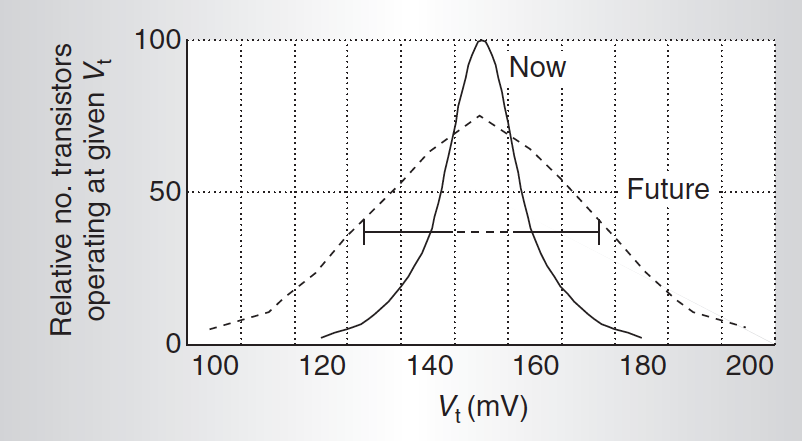 [Borkar, IEEE Micro Nov.-Dec. 2005]
54
Penn ESE532 Spring 2017 -- DeHon
Conventional Scaling
Ends in your lifetime
Perhaps already has:
"Basically, this is the end of scaling.”
May 2005, Bernard Meyerson, V.P. and chief technologist for IBM's systems and technology group
55
Penn ESE532 Spring 2017 -- DeHon
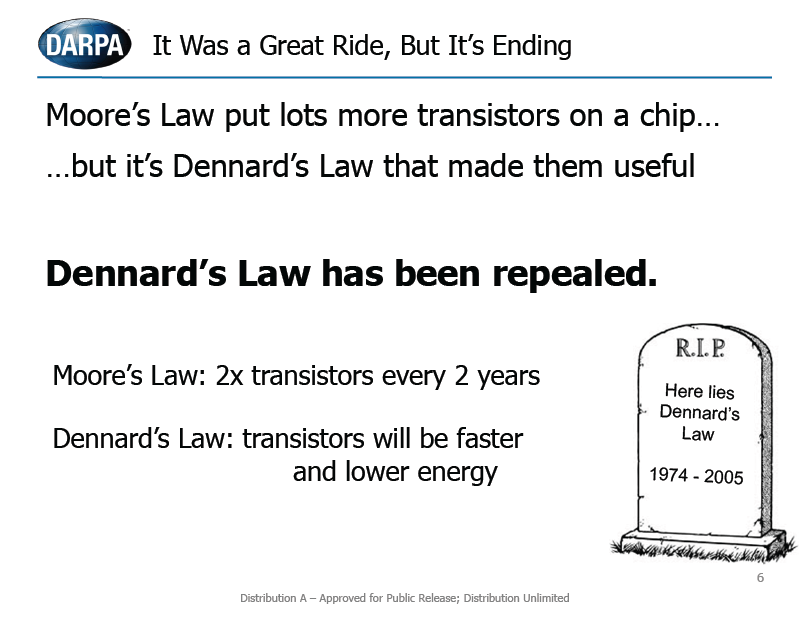 Bob Colwell
March 2013
56
Penn ESE532 Spring 2017 -- DeHon
Feature Size Scaling ITRS
57
IEEE Spectrum, Sep. 2016
Penn ESE532 Spring 2017 -- DeHon
Intel says they’ve got 10nm covered
58
Penn ESE532 Spring 2017 -- DeHon
Conventional Scaling
Ends in your lifetime
Perhaps already:
"Basically, this is the end of scaling.”
May 2005, Bernard Meyerson, V.P. and chief technologist for IBM's systems and technology group 
Dennard Scaling ended
Feature scaling end at 10nm?
Transistor count integration may continue…
E.g. 3D
59
Penn ESE532 Spring 2017 -- DeHon
Finishing Up...
60
Penn ESE532 Spring 2017 -- DeHon
Big Ideas[MSB Ideas]
Moderately predictable VLSI Scaling
unprecedented capacities/capability growth for engineered systems
change
be prepared to exploit
account for in comparing across time
…but not for much longer
61
Penn ESE532 Spring 2017 -- DeHon
Big Ideas[MSB-1 Ideas]
Uniform scaling reasonably accurate for past couple of decades
Area increase 1/S2
Real capacity maybe a little less?
Gate delay decreases (S)
…maybe a little less
Wire delay not decrease, maybe increase
Overall delay decrease less than (S)
Lack of V scale  Power density limit
62
Penn ESE532 Spring 2017 -- DeHon
Admin
Project 4x and area Milestone
Due Friday
63
Penn ESE532 Spring 2017 -- DeHon